Teaching Vocabulary & Grammar
Approaches & Techniques
Things to ask yourself
What am I going to teach ( words, phrases, grammar patterns)
How many? 
When am I going to teach it? ( before, during, after)
How am I going to teach it ( deductively, inductively)
What do I want my students to be able to do with what they learn? ( understand (receptive) , understand and use (productive))
How many new words in a day?
This question does not have a straightforward answer as it depends on the difficulty and abstractness of the words. 

If they are simple verbs or nouns 5-7 would seem appropriate. 

For more difficult words 3-5 may be more than enough. 

Miller (1956) found that adults, when given a list of items to attempt to memorize, have the ability to recall seven of the items—plus or minus two—without any special training. (but these were just words in a list that these people already knew)
Receptive vs. Productive
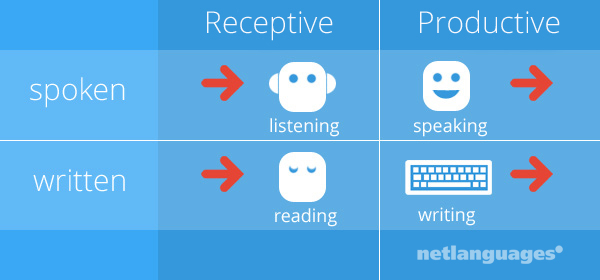 You are in receptive control of the language that you understand when you hear it.
You are in productive control of language that you use to express yourself, in speech or in writing.
Words & Phrases
What is it to ‘know’ a word/phrase/ grammatical construction?
To understand receptive input, what do students need to know?

To be able to use it in productive output, what do students need to know?
Depth of knowledge
Knowing a word, phrase, or grammar construction is a matter of degrees of depth: knowing the gist of the meaning is often all you need when you hear or read language. 

As you become better acquainted with a word, phrase, or grammar construction, you begin to know its nuances, connotations, etc.

In other words, you must be in control of a lot of information before you are able to use what you learn properly
Depth of knowledge for words & phrases
Spelling
Pronunciation
Part of speech
Meaning 
Collocations
Inflected forms
Related words/  synonyms/ antonyms
How and when to use it in writing
How and when to use it in speaking
Depth of knowledge for grammar
Rules (prescriptive vs descriptive)
Patterns ( inflections, collocations, etc.)
Meaning/ difference in meaning from similar grammar points
How and when to use it in writing
How and when to use it in speaking
Example
bald (V)  

 yind (V)
Can you get a general understanding ?
a. Jima Dima climbed slowly and carefully. He didn’t want to bald  while climbing Mount Everest. 

b. . Jima Dima climbed slowly and carefully. Jima Dima didn’t want to yind while climbing Mount Everest.
Now try to use the words in a past tense sentence
bald (v)

 yind (v)
die

hurt oneself badly (especially in the legs)
Now try to use the words
bald (v)
bold (past simple)
bold (past perfect)

 yind (v)
yaund ( past simple)
yaund (past perfect)
die



hurt oneself badly (especially in the legs)
Receptive vs. Productive
Form Use Meaning Pronunciation
Receptive 
What does it look like (spelling, grammar construction)?
What does it mean in the context I will see it?
Connotative/Denotative meaning
If it has multiple meanings, how can I know which is correct?
(How is it pronounced?)
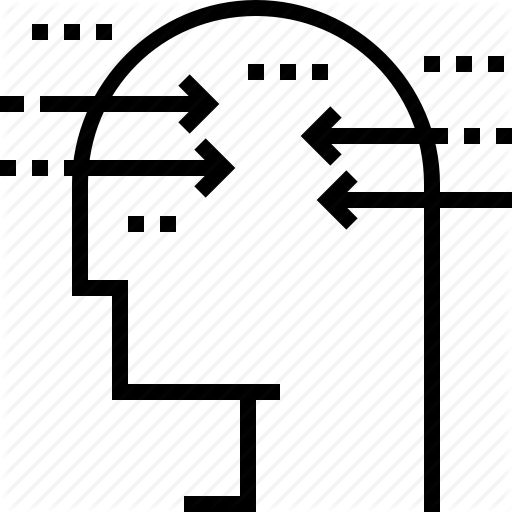 Form Use Meaning Pronunciation
Productive 
How is it pronounced?
Part of speech ( vocab.)
How is it spelled/ constructed?
What does it mean?
Connotative/Denotative meaning
Is it formal/informal/ common/ uncommon in speaking/writing?
How can I use use it in speaking/ in writing?
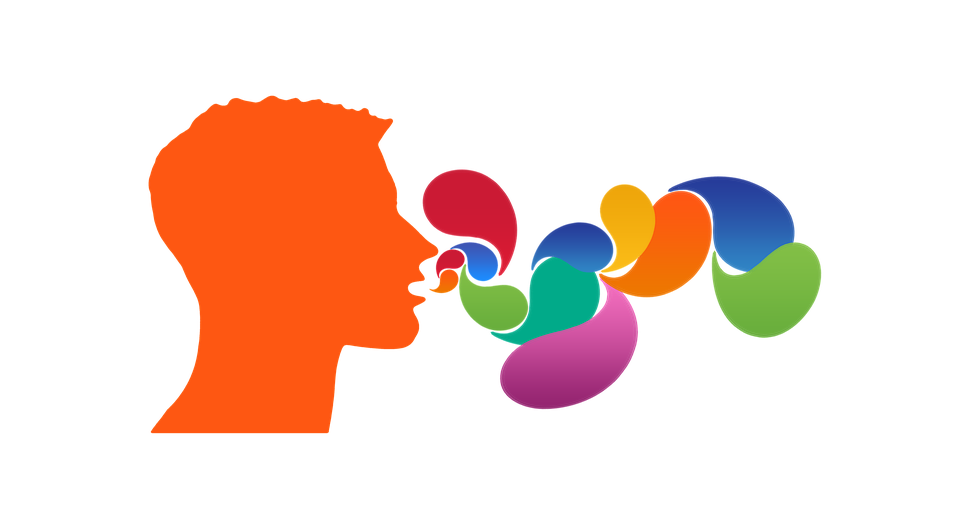 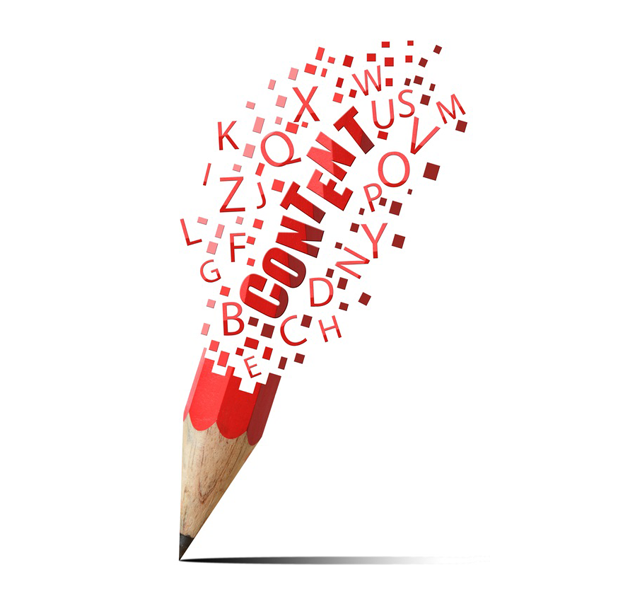 Traditional Approach: Presenting Meaning
Deductive presentation – direct/ teacher-centered

Inductive presentation – eliciting/ student centered/ Teacher provides a ‘pregnant context’ , e.g. a situation or story from which the meaning of the word can be easily guessed
What Words/ Grammar Do I Teach?
Do students need to know all of the words and grammatical patterns to get the general meaning?
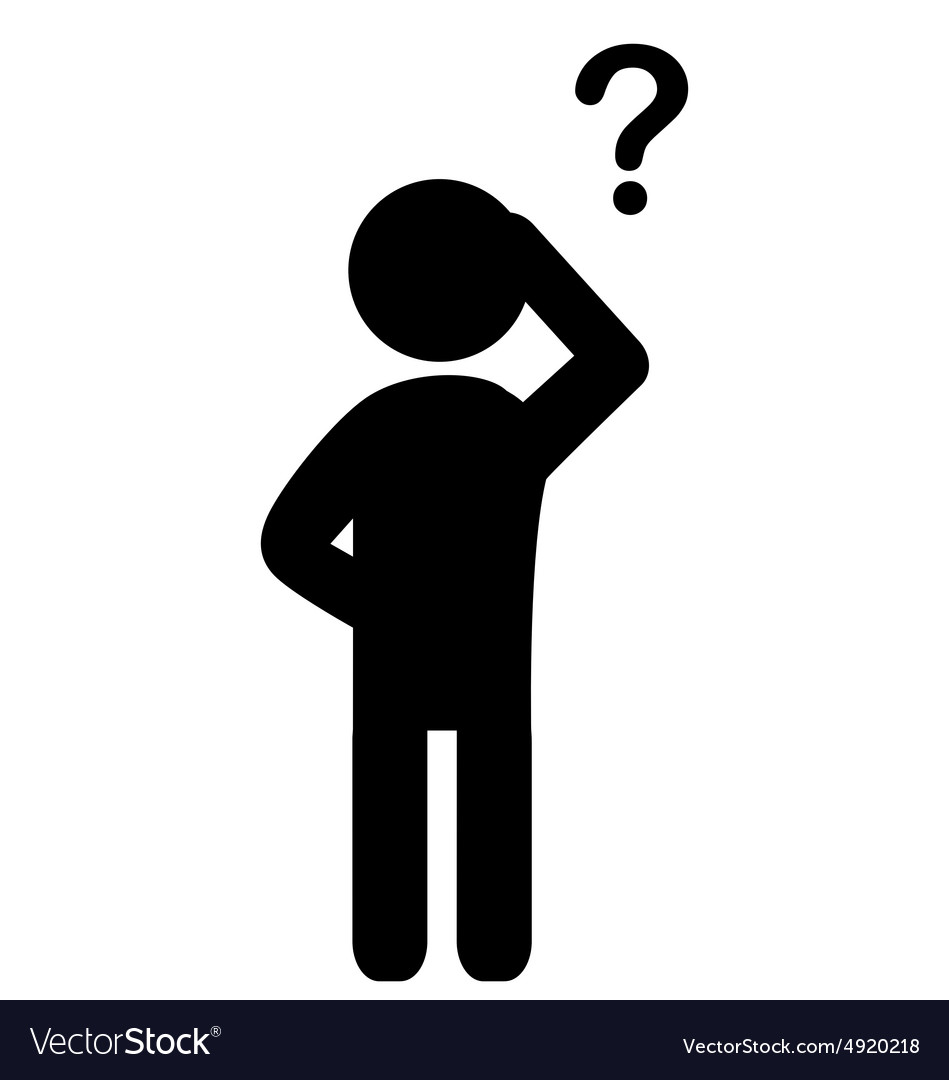 Personally…
I use my best judgement based on what I feel students will benefit most from. 

I think about words they don’t know, but should know (if they are basic)
I also think about which words and grammatical constructions that are crucial for students to understand the input (Key words).
I then have students tell me additional words, phrases, grammar points they would like me to explain (but this may be better to have them do by themselves).
Should you teach all of the words and grammar patterns?
I wouldn’t recommend it.

Definitely teach the words and grammar constructs that are necessary to comprehend the text.

You can skip the ones that you think most of the students already know.
Application Task
Look at the following excerpts.

List all the words or grammar patterns that are likely to be unfamiliar to students.

On the basis of your analysis, what will you teach? Why?
Which will need only brief attention? Why?
Which will you give more elaborate attention to? Why?
Practice
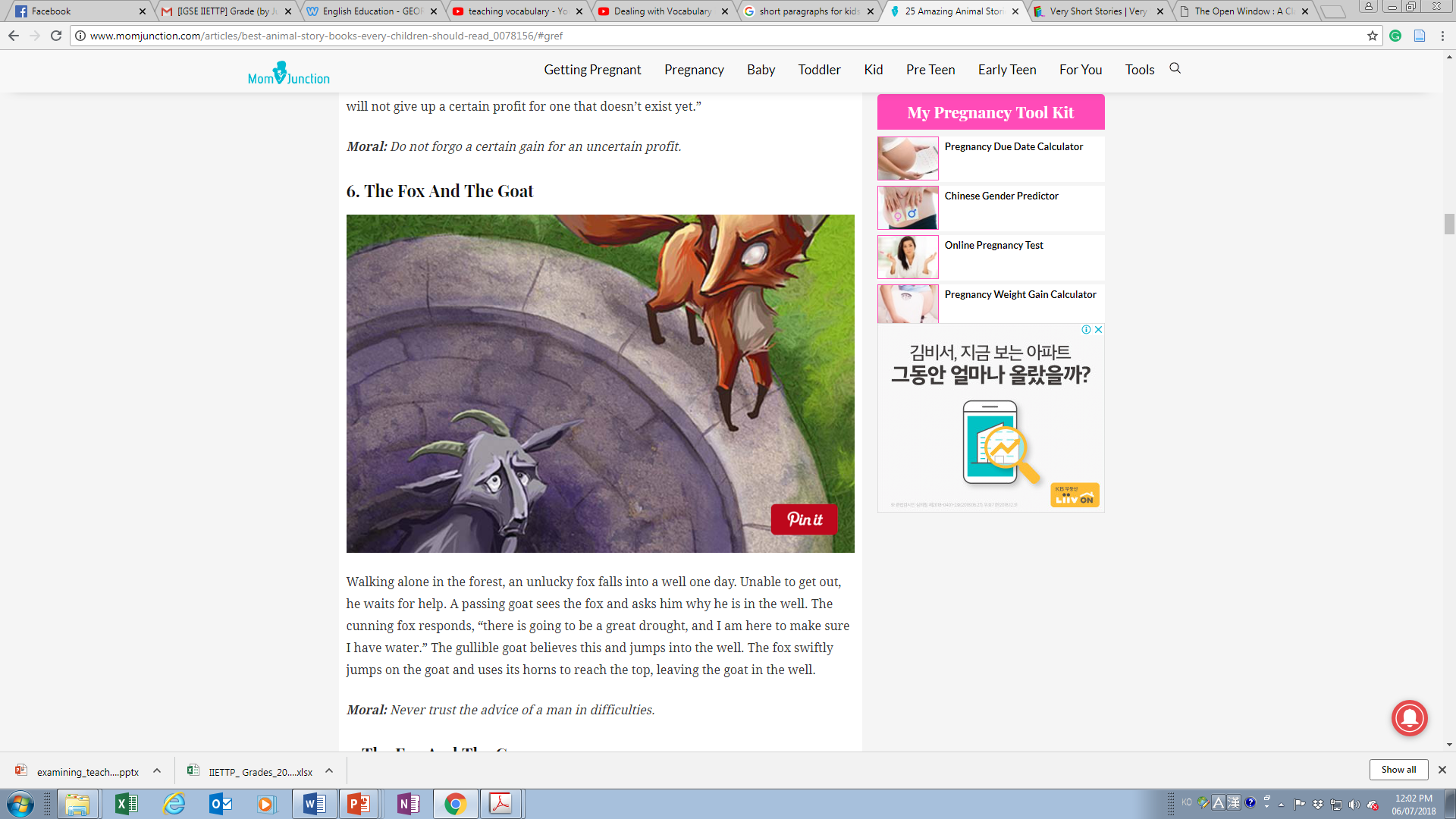 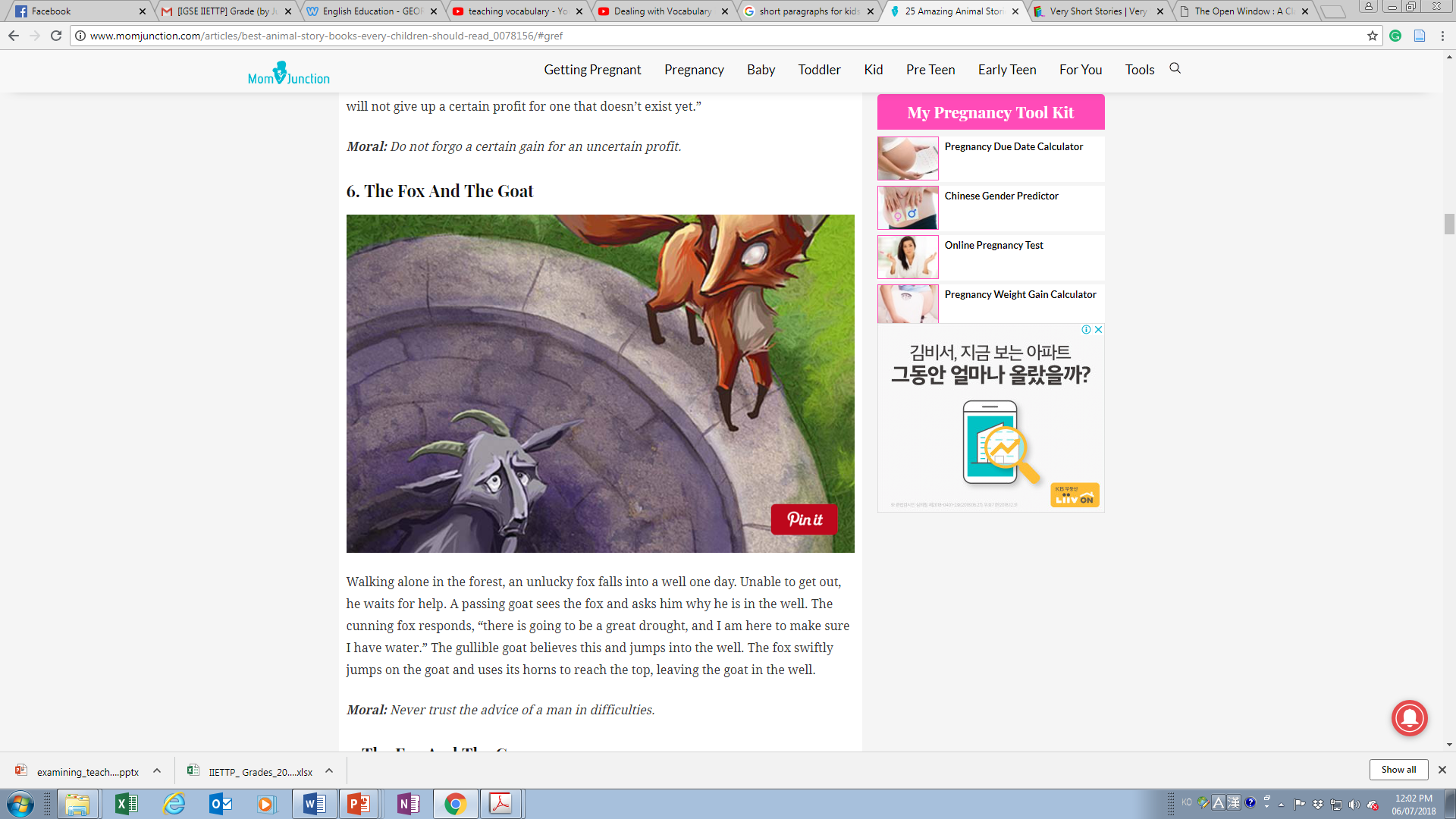 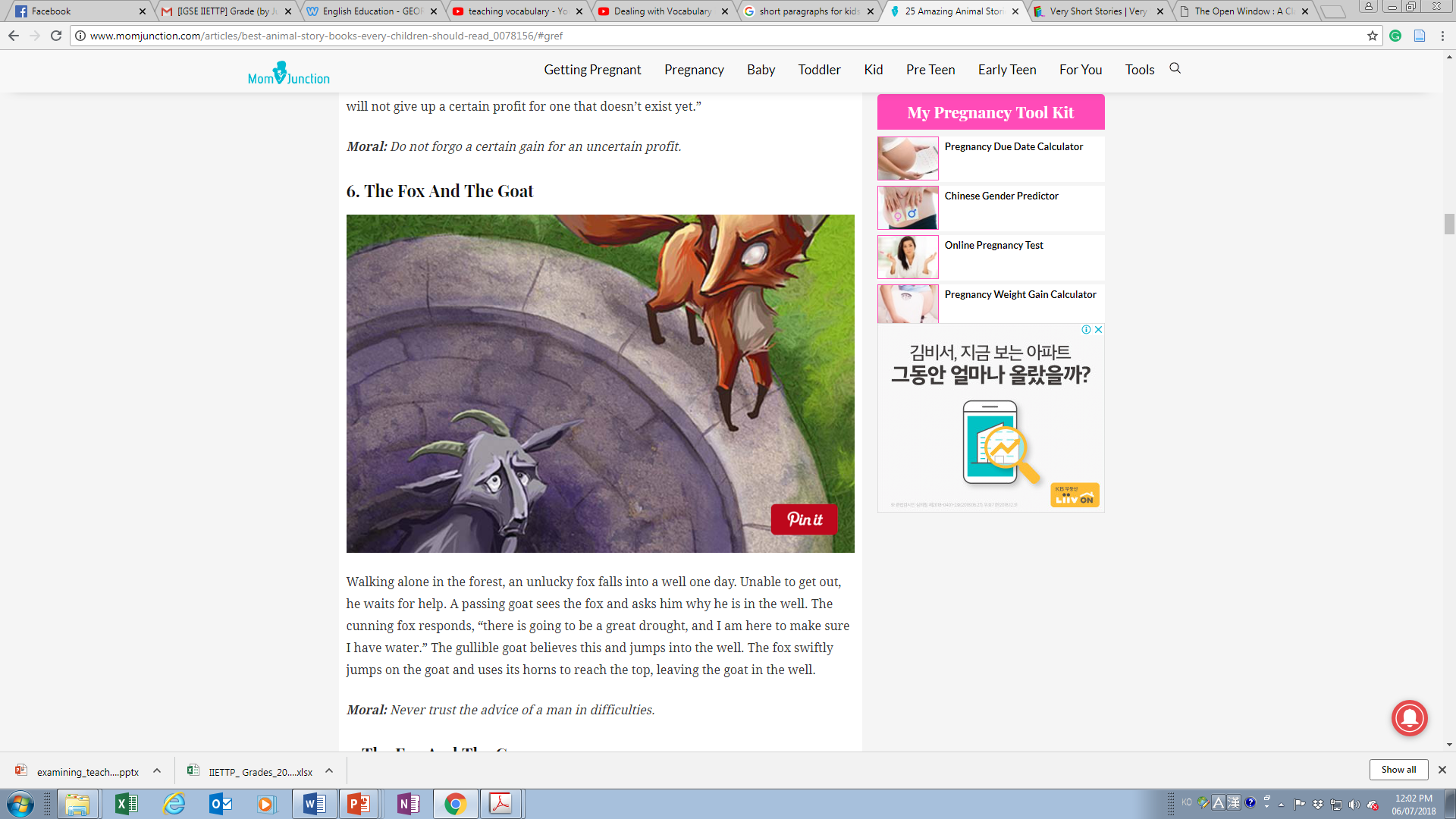 Practice
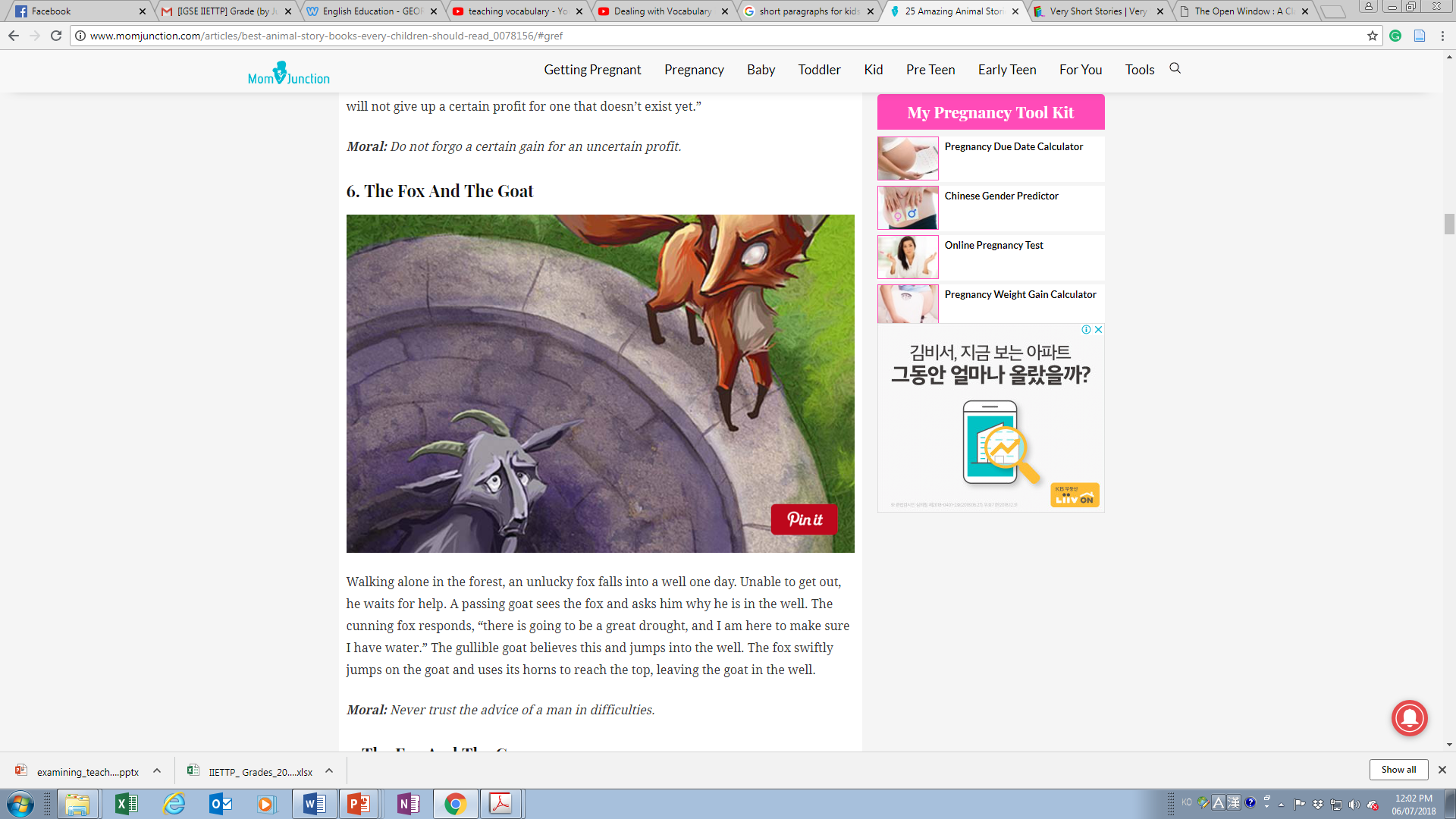 Practice
Many years ago, psychologists performed an experiment in which they put a number of people in a room, alone except for a ring toss set. It was one of those children’s toys with a short wooden post held upright on the floor and a bunch of round rings. The subjects were left alone to amuse themselves as best they could. As expected, with time to kill, they began trying to toss the rings around the post. What the psychologists discovered was that most of the people moved far enough away from the post so that tossing the rings around it was challenging but not so difficult as to be totally frustrating. In other words, they deliberately positioned themselves between frustration on the one hand and boredom on the other. The process of alternately producing and relieving tension was what made the activity stimulating.
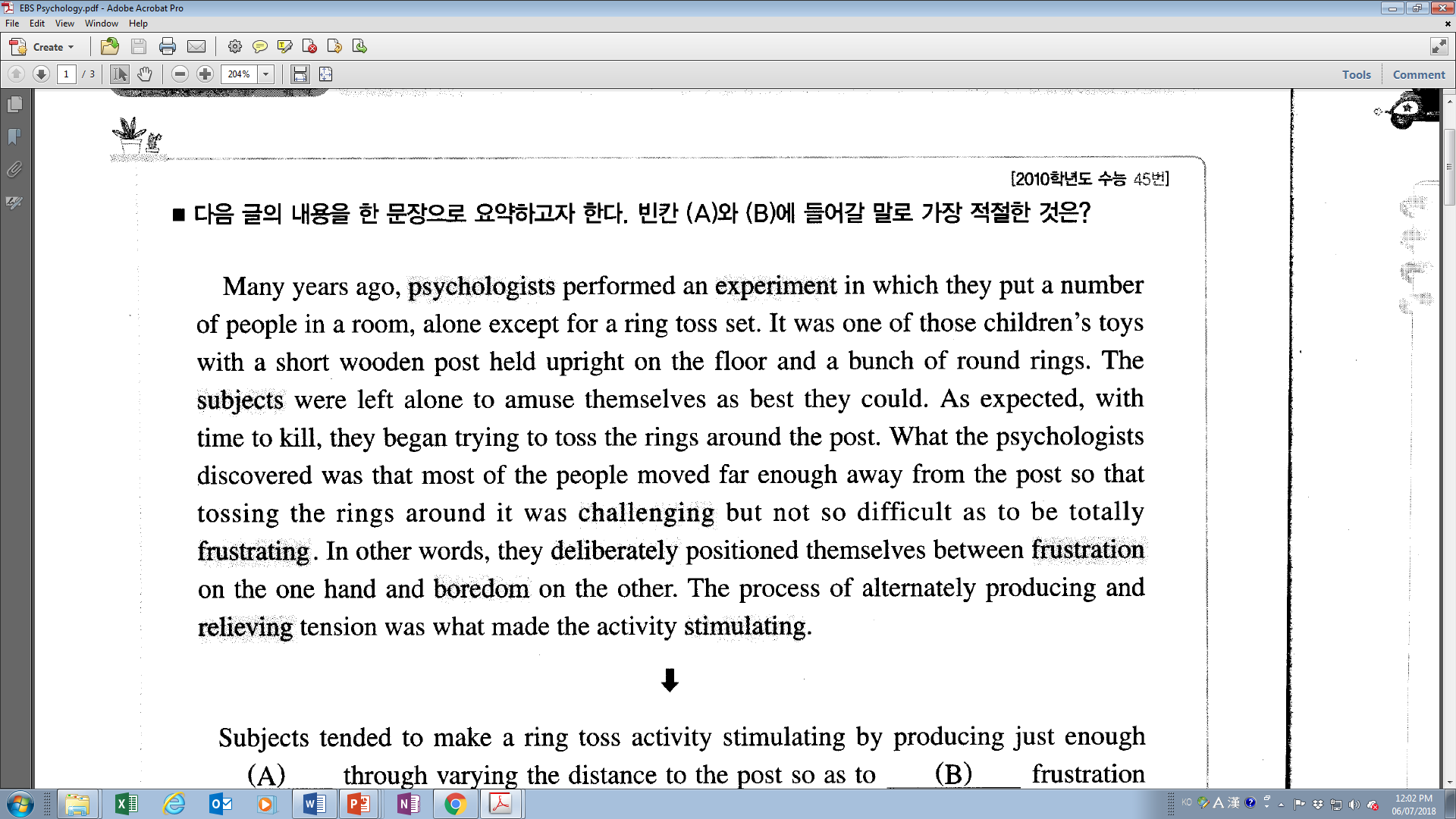 Practice
Many years ago, psychologists performed an experiment in which they put a number of people in a room, alone except for a ring toss set. It was one of those children’s toys with a short wooden post held upright on the floor and a bunch of round rings. The subjects were left alone to amuse themselves as best they could. As expected, with time to kill, they began trying to toss the rings around the post. What the psychologists discovered was that most of the people moved far enough away from the post so that tossing the rings around it was challenging but not so difficult as to be totally frustrating. In other words, they deliberately positioned themselves between frustration on the one hand and boredom on the other. The process of alternately producing and relieving tension was what made the activity stimulating.
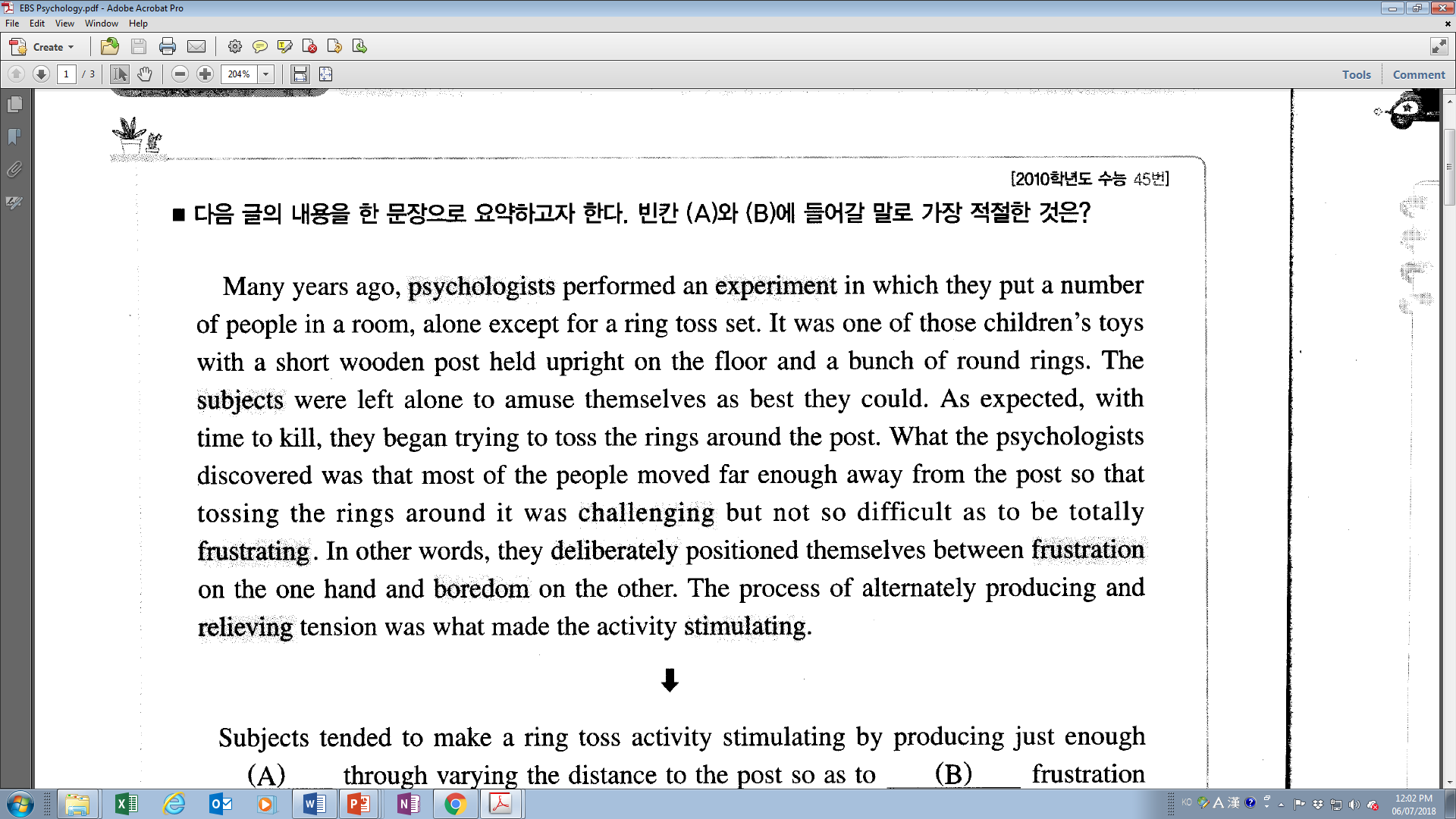 Traditional Deductive Teaching Approaches
Deductive teaching
Receptive
Show the word/ phrase/ grammar pattern/ rule
Present the meaning in the context students will see it. ( example sentence)
Do not present multiple meanings
If they know another meaning of the word you can help them to examine the different contexts and how the meaning changes. 
Introduce them to how the word is pronounced.  (Technology is your friend!)
Deductive teaching
Productive 
Show the word/phrase/ grammar pattern/ rule
Present the meaning in the context students will use it.  (example sentence)
Give them lots of examples (speaking or writing).
Focus on accurate usage (grammar, meaning in context, appropriate situations etc.). 
If they know another meaning of the word you can help them to examine the different contexts and how the meaning changes. 
Introduce them to how the word/ phrase is pronounced.
nervous (adj.)
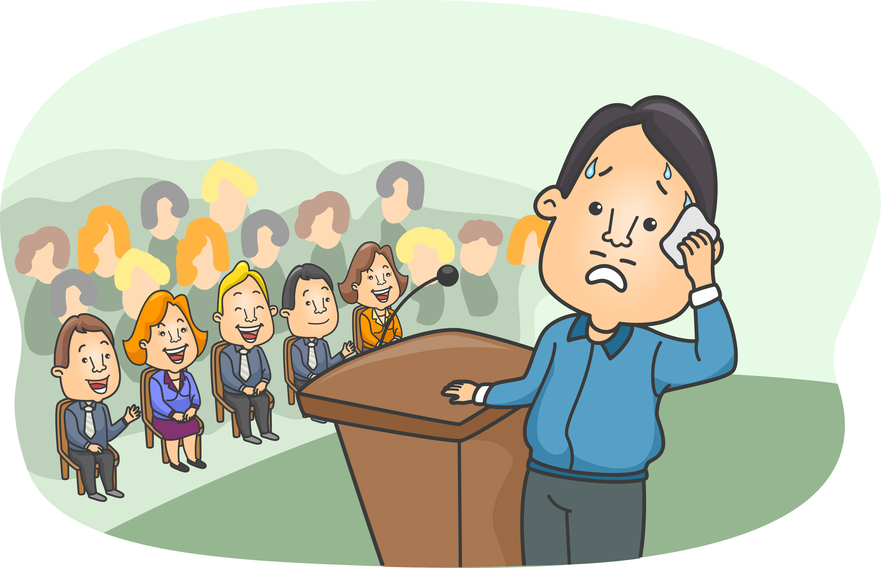 He gets nervous when he speaks in front of people.
nervous (adj.) 
– feeling anxious, scared, uneasy
She feels nervous in an airplane. 

She is nervous because she has a final exam tomorrow. 

He always gets nervous before interviews.
Subject + get (s) + adj.+ when + subject + verb
To become (adj) in a specific situation.
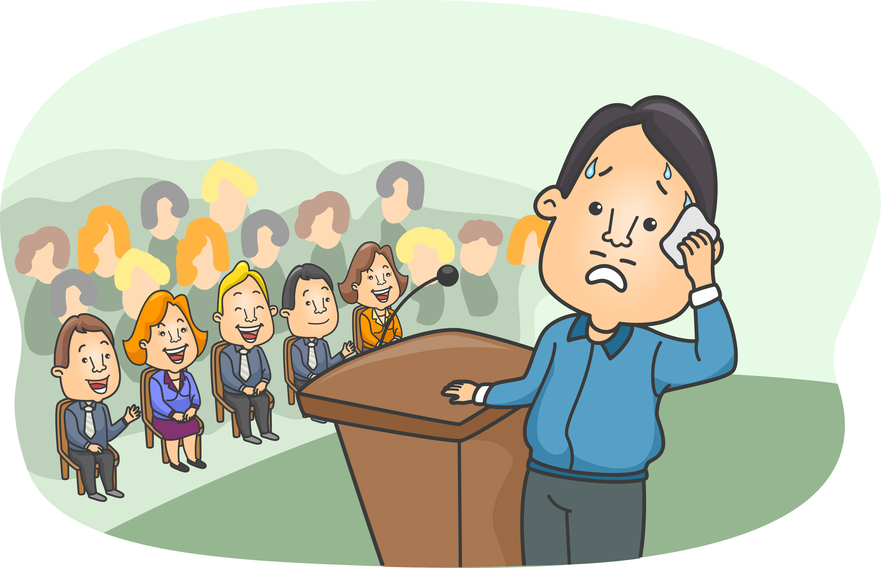 He gets nervous when he speaks in front of people.
Subject + get (s) + adj.+ when + subject + verb
To become (adj) in a specific situation.
1. He gets nervous when he speaks in English.2. She gets nervous when she has an exam.3. They get nervous when they have a presentation. 4. I get nervous when I fly.
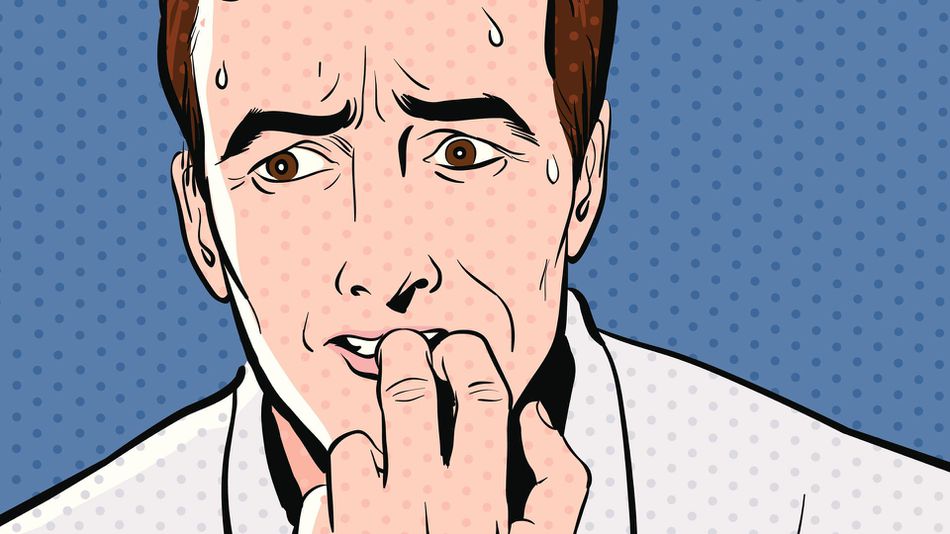 Present Practice Produce
Present: Teacher presents the new terms to the learners.

Practice: Students then engage in controlled or semi-controlled activities or worksheets that help them learn, personalize, and use the words in the appropriate context. (more than one activity can and probably should go here)

Production: Students use the words in a productive activity (speaking or writing).
Sample vocabulary procedures
Present: Teacher presents the Form, Use, Meaning, and Pronunciation or words that students will see in their textbook story today.

Practice: Teacher has students do a worksheet which has them write down their own definitions of the words and then do a fill-in-the-blank worksheet.

Produce: The teacher then has them do a writing activity which they have to make 3 of their own sentences for each word they learned.
Sample grammar procedures
Present: Teacher presents the grammar point and covers rules, patterns, meaning, examples etc. .

Practice: Teacher has students do a worksheet or activity which has them use the grammar.

Produce: The teacher then has them do a writing activity which they have to make 3 of their own sentences using the grammar point they learned.
Teaching Meaning
What are different ways to teach the meaning of words?
With your group think of as many ways as possible to teach the meaning of words?

Consider the following words:

cake (n.)
scream (v.)
paranoid ( adj.)
What are different ways to teach the meaning of grammar?
With your group think of as many ways as possible to teach the meaning of words?

Consider the following grammar points
Always, often, sometimes, rarely, never
I have been to Europe 3 times. 
He can juggle.
Teaching Meaning of Words & Phrases
1:1 translation
dictionary definition
oral/written description
pictures (make sure meaning is clear/ accurate)
body language (gestures, facial expressions)
realia


synonyms/antonyms
examples (lots of them)
media (video, clips, internet)
drawing 
eliciting from students
cline
chart
Teaching Meaning of Grammar
L1/ L2 explanation
graphs
charts
clines
examples (lots of them)
stories
media (video, clips, internet)
drawing 
eliciting from students
He gets nervous when he speaks in front of people.
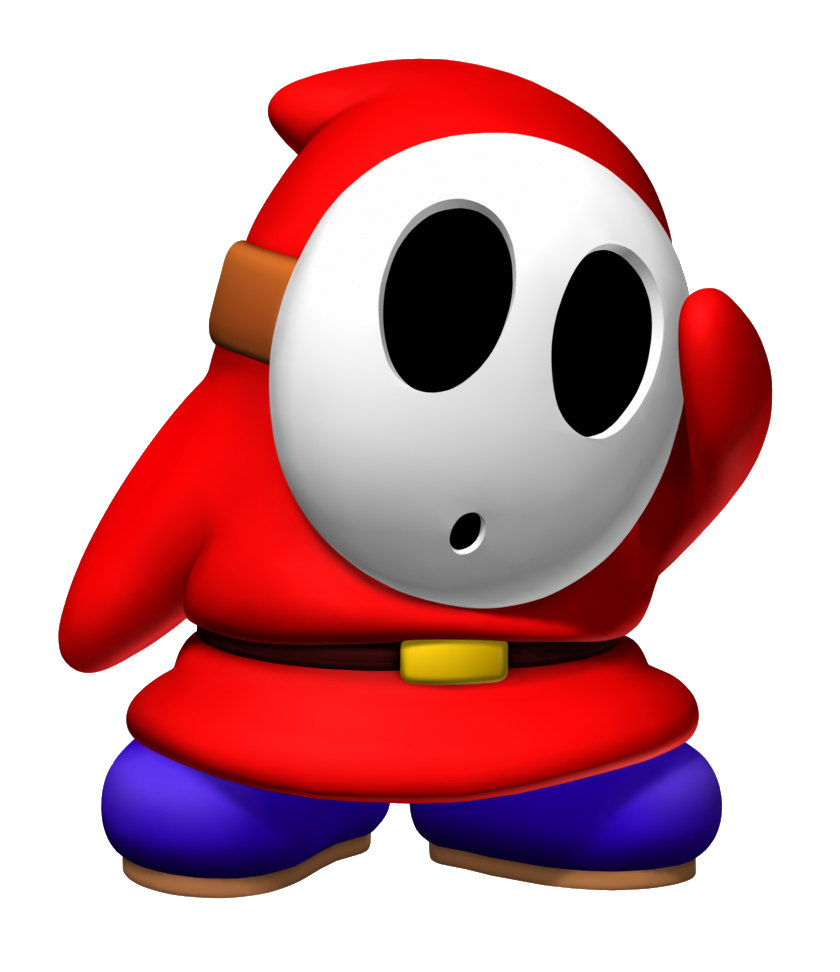 nervous (adj.)
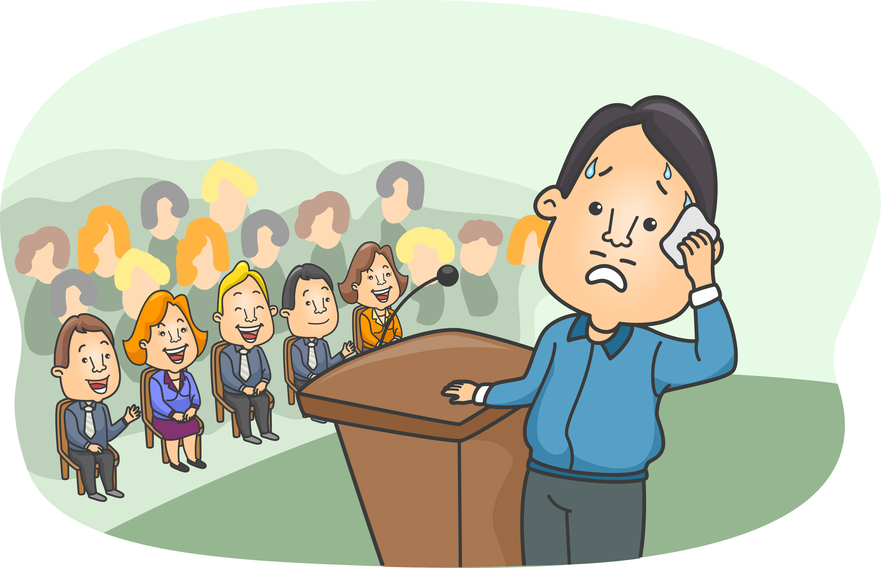 He gets nervous when he speaks in front of people.
Facial Expressions & Gestures
exciting				enormous			terrible	       	painful                              

strange				exhausting		tiny		             itchy                            

relax                        	smelly				funny				confused

boring                         long	 			tired				hungry
Drawing
between
ukulele
angry
scorpion
bucket
raccoon
How would you teach the meaning ?
candle (n)
adore (v)
rotate (v)
fundamental (adj.)
acceptable (adj.)
suspect (n)
accomplish (v)
imagination (n)
Task
Practice directly teaching the meaning of 3 words on the following list.
Translating Words and Lexemes
Examining the benefits and drawbacks
Benefits and Drawbacks
What are some of the benefits and drawbacks of translation when teaching the meaning of vocabulary items or lexis?
L1 use is extremely helpful…
To teach students difficult, detailed concepts.
To explain things to students that are too difficult for them to comprehend in L2.
To clarify things. 
To check students understanding.
The Dangers of Translation
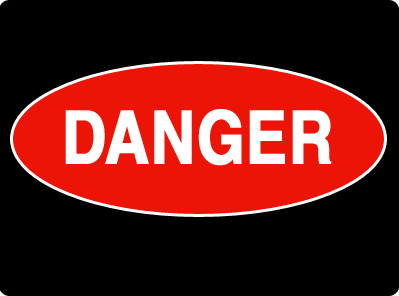 Classroom Translation Practices
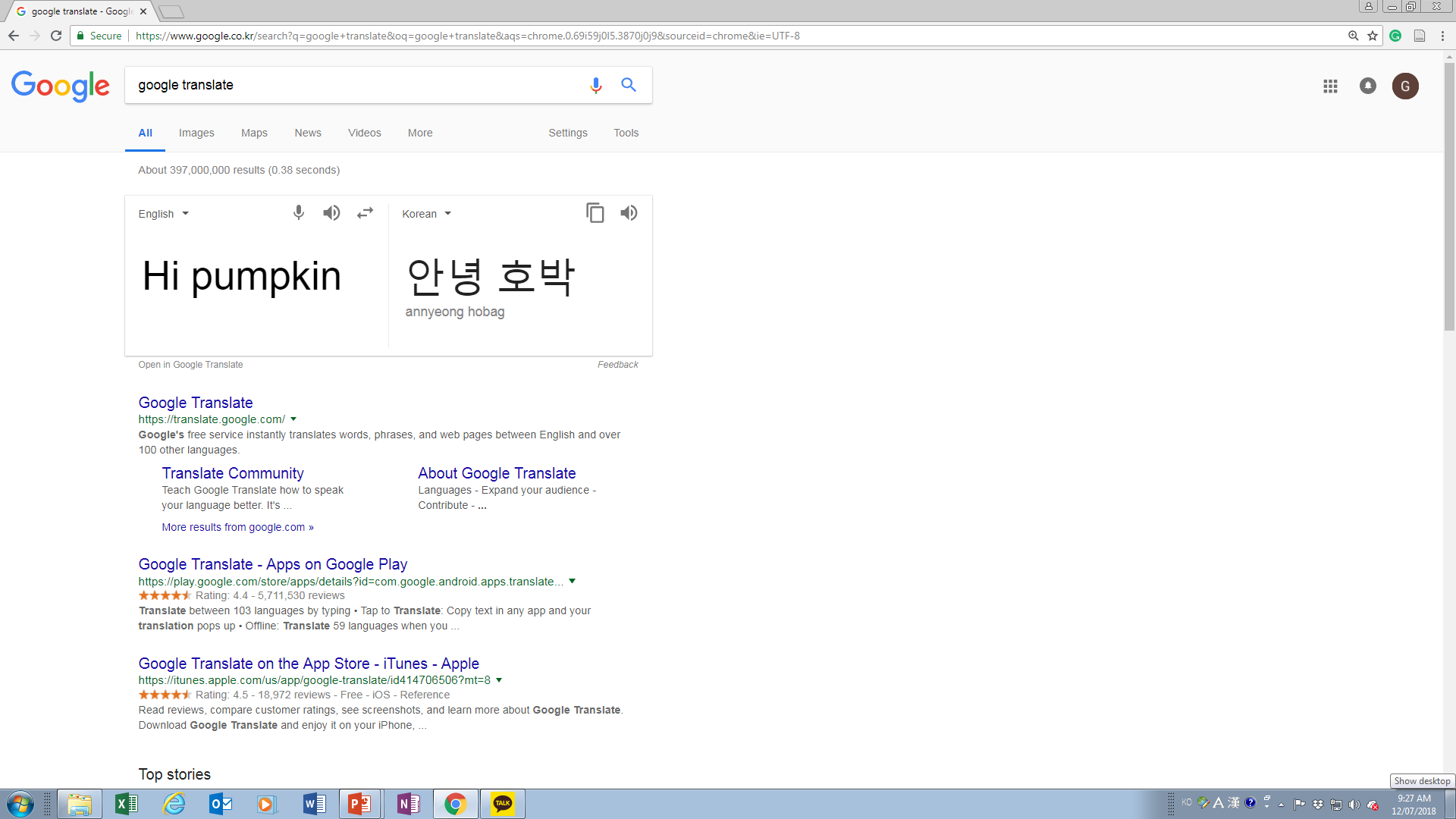 The Double Iceberg Model (Whitehead & Hwang, 2012)
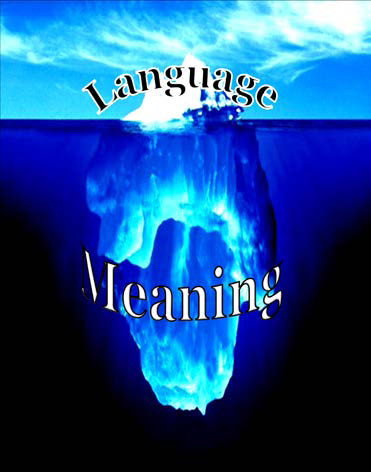 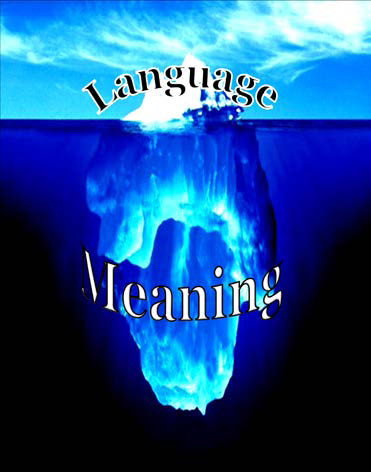 English
Korean
Common Translation Process…
Korean
English
[1]
Language
Meaning in context
Thinking Process for Translation
Korean
English
Language
[2]
[3]
[3a]
Meaning in context
[1]
[2a]
[4. Same or Different?]
Word Meaning Relationships
Steps to Effective L1
DO NOT translate word to word simply from memory or from an English to Korean dictionary! (GTM style) this can lead to inaccurate translation! 
Find the English meaning of the word or phrase in the context you are teaching.
DO NOT teach multiple definitions. The context will give you the correct meaning to teach.
This is your starting point to effective translation.
Let’s Try
I ate a big apple.
1:1 Translation
Korean
English
big apple
큰사과
Language
Meaning
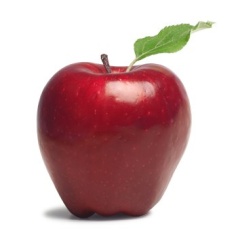 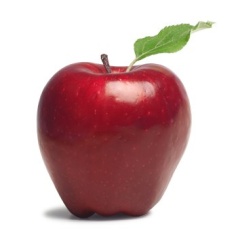 Let’s Try
I went to the Big Apple.
Fake 1:1 (Type A)Translation
Korean
English
Fake 1:1 (Type A) Translation

There is a representative in the Korean language, but meaning is different. The translation/explanation must reflect the meaning in the context.
Big Apple
큰사과
Language
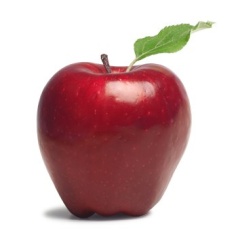 Meaning
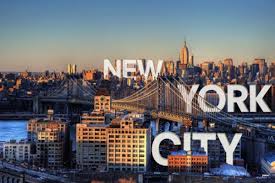 Let’s Try
The boy ate some shepherd’s pie.
Fake 1:1 (Type A) Translation
Korean
English
Fake 1:1 (Type A) Translation

There is a representative in the Korean language, but meaning is different. The translation/explanation must reflect the meaning in the context.
고기에 그래비 소스를 섞고 매시트 감자를 위에 얹어 먹는 영국음식.
shepherd’s pie
양치기의 파이
Language
Meaning
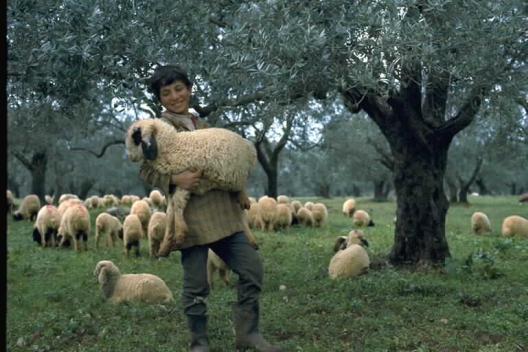 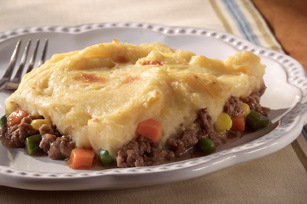 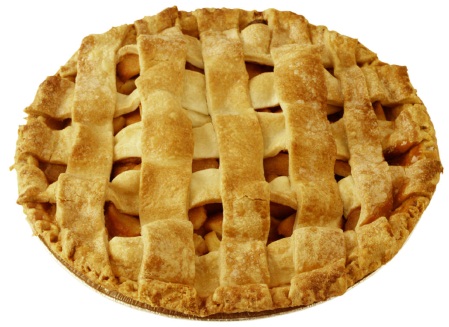 Let’s Try
I love you~
Fake 1:1 (Type B)Translation
Korean
English
Fake 1:1 (Type B) Translation

On a language level, it seems to be a perfect match, however, languages hold different usage and meaning. In such cases, you have to give explanation to provide a full picture of the word/expression used.
I love you
난 너를 사랑해
가족이나 친구들 사이에서 ‘I love you’를 습관적으로 쓰인다. 한국어로 무겁고 깊이가 있는 ‘사랑해’란 표현 비해 영어는 더 쉽게 자주 사용된다.
Language
Meaning
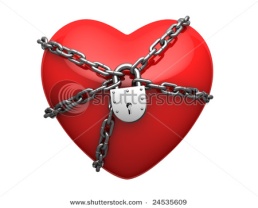 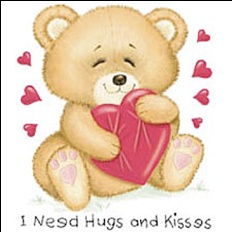 Let’s Try
Xiaoming ate a poutine for lunch.
1:0 Translation
Korean
English
1:0 Translation

There is no direct match in Korean for the English word/phrase. In such case, you have to provide explanation to understand what it means and how it is used.
감자튀김에 그레이비 소스랑 치즈를 버무린 음식.
poutine
Language
Meaning
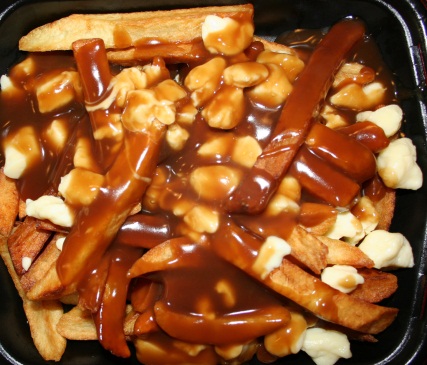 Practice
Application time
Thinking Time
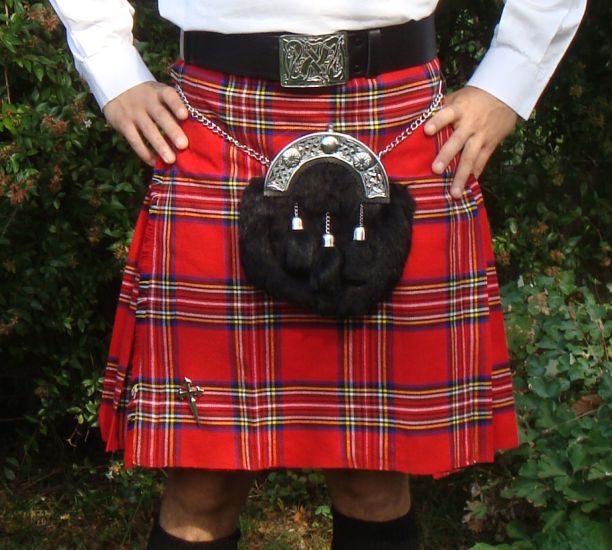 The test was a piece of cake!
 Shut Up! I can’t believe you won!!
The bag is heavy.
I saw a snail on the road. The car was driving so slow!
An old man sees a young boy (they have never met).. He says, “Come here son!”.
Hi pumpkin! How was your day?
I bought a kilt when I went to Scotland
Extra Practice
The coffee shop was crowded.

My friend launched his new clothing line last week.

She was paranoid about her parents finding out.  

He injured his leg in the game. 

She got cold feet before the wedding. 

He was very masculine.
Steps to Effective L1
DO NOT translate word to word simply from memory or from an English to Korean dictionary! (GTM style) this can lead to inaccurate translation! 
Find the English meaning of the word or phrase in the context you are teaching.
DO NOT teach multiple definitions. The context will give you the correct meaning to teach.
This is your starting point to effective translation.
Implications of the Model
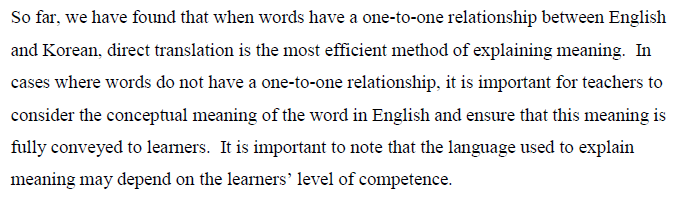 Checking Understanding of Meaning
Concept Checking Questions
Concept Checking Questions
Purpose: to check if students have understood key concepts in vocabulary/ grammar .
CCQs
Questions
Concept checking questions are specialized questions that elicit responses related to the meaning of the words they were taught.
Eliciting
CCQs
Which of these questions are good to check students understanding?
Got it?
Do you understand?
OK?
알았어?
이해했지?
CCQs and ICQs
The checking of concepts usually occurs in vocabulary and grammar teaching. ( iceberg below the surface)
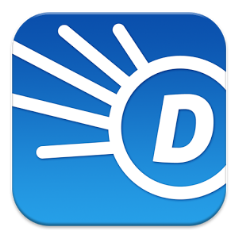 Concept Checking
www.dictionary.com
Identify the key concept/ meaning of the word, phrase, or grammar point in context  (only teach the meaning that they will encounter in the lesson).
Create questions that focus on the key concept/meaning.
REMEMBER: You can use gestures and visual aids to support your concept checking!
Make sure the questions are NOT more difficult than the point you are trying to check.
Example CCQs for Vocabulary
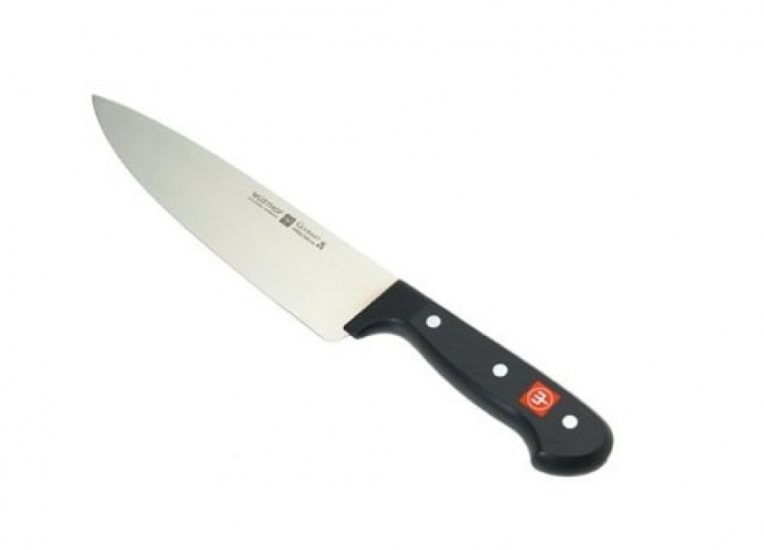 sharp (adj.)
The knife is sharp!

Is a spoon sharp?
Is a pen sharp?
Is a knife sharp?
Tell me some things that are sharp.
BEGINNER RECIPE: 

1. NO
2. NO
3.YES
4. WHAT?
Example CCQs for Grammar
Will + be + Ving

I will be eating dinner at 6pm. 

Does this action start before 6pm?
Am I finished dinner at 6pm?
Is the action in progress at 6pm?
Have + P.P. 

I have been to Spuzzum. 

Does have + P.P talk about the past, present, or future?
Did she ever go to Spuzzum?
Do we know exactly when she went?
Time to practice
Look at the following examples. 
Put a circle next to good CCQs and an X next to bad CCQs.
Bakery (N)
Is Baskin Robbins a bakery?
What can you buy in a bakery?
Does a baker work at a bakery?
Tell me some bakeries in Korea!
Do you like bakeries?
 
2.
Heavy (Adj)
 Is an elephant heavy?
Are you heavy?
What is heavier… a chicken or a horse?
How do you say “heavy” in Korean?
What else is heavy?
MORE CCQ RECIPES
Is a noun + adjective? Ex. Is a knife sharp?
Can a noun + verb? Ex. Can a penguin fly?
Tell me things that are/can_______?
Give me an example!
How do you say ___ in Korean?
No, No, Yes, What?
More Practice
float (v)
rotate (v)
antique (adj.) 
octagon (n) 
outgoing (adj.)
relative (n)
simmer (v)
fun (adj.)
funny (adj.)
poke (v.)
slippery (adj.)
dangerous (adj.)
sneak (v)
TIP
Don’t answer your own CCQs/ICQs


Break up your instructions with ICQs (do not give long instructions one shot and then try to ICQ all of them!)
Word Frequency
Wordcount.org
Appendices